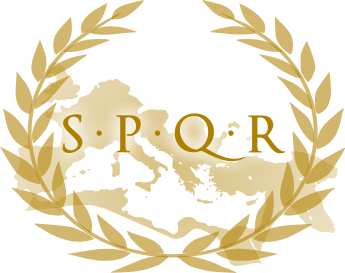 η ρωμη απο τη μοναρχια στη res publica (509-27 π.χ.)
Από τη βασιλεία στην ολιγαρχία των πατρικίων
Η ιστορία των ρωμαϊκών πολιτευμάτων
Τέσσερα διαφορετικά πολιτεύματα σε περισσότερα από χίλια χρόνια της ρωμαϊκής ιστορίας:
Βασιλεία (753 π.Χ. - 509 π.Χ.)
 Res publica  ( 509 π.Χ. – 27 π.Χ.)
 Ηγεμονία (27 π.Χ. – 284 μ.Χ.)
Δεσποτεία (284 -565 μ. Χ.)
Η αριστοκρατική επανάσταση
Η λατινική αριστοκρατία ήταν δυσαρεστημένη από τη φιλολαϊκή πολιτική των Ετρούσκων βασιλέων.
Το 509 π.Χ. η αριστοκρατία εκδιώκει τον τελευταίο βασιλιά, Ταρκύνιο τον Υπερήφανο.
Καταργείται η βασιλεία.
Εγκαθιδρύεται το αριστοκρατικό καθεστώς, με επικεφαλής τους Υπάτους.
Η βασιλική εξουσία μοιράζεται σε δύο Υπάτους που ανήκουν στους πατρικίους.
Η μάζα των πολιτών (πληβείοι) μένουν αποκλεισμένοι από το πολίτευμα.
Το 493 οι πληβείοι εξεγείρονται.
Γέννηση της plebs – Αναγνώριση των δημάρχων.
Τους 2 πρώτους αιώνες: διαρκής πάλη πατρικίων και πληβείων.
Η εγκαθίδρυση της res publica
Το νέο καθεστώς ονομάζεται res publica (= δημόσια υπόθεση).
Μετάβαση από την ιδιωτική άσκηση της εξουσίας των βασιλέων στην δημόσια άσκηση της εξουσίας. 
Το πολίτευμα δεν είναι δημοκρατικό, διότι οι πολλοί δεν έχουν πρόσβαση στην εξουσία.
Τα βασικά χαρακτηριστικά του νέου πολιτεύματος:
Η ετήσια θητεία των Υπάτων (καταργείται η ισοβιότητα που είχαν οι βασιλείς), 
H δυαδικότητα των Υπάτων.
«Η respublica έφερε την ελευθερία».
Απέχθεια για τη μοναρχία.
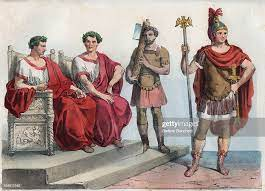 Το αξίωμα των Υπάτων
Στο πρώτο στάδιο της res publica, οι Ύπατοι ήταν 
     οι μοναδικοί άρχοντες.
Είχαν ευρύτατες αρμοδιότητες, αντίστοιχες με αυτές του βασιλέα. 
Απόλυτο δικαίωμα να αποφασίζουν και να διατάσσουν στο στρατιωτικό και στο πολιτικό επίπεδο.
Δικάζουν όλα τα αδικήματα και επιβάλλουν όλες τις ποινές.
Έχουν απόλυτο δικαίωμα καταναγκασμού επί των πολιτών (coercitio).
Η μοναδική αρμοδιότητα των βασιλέων που δεν διατήρησαν ήταν η ιερατική.
Δημιουργήθηκε νέο αξίωμα, ο Επίσημος αρχιερέας (Pontifex Maximus).
Αρχικά οι Ύπατοι εναλλάσσονταν:
κάθε μήνα στην κορυφή της πολιτικής εξουσίας, 
κάθε ημέρα στην κορυφή της στρατιωτικής εξουσίας.
Όταν ο ένας Ύπατος είχε την εξουσία, ο άλλος δεν μπορούσε να επέμβει.
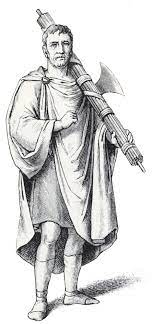 Η Υπατική εξουσία (imperium)
Η εξουσία των Υπάτων (imperium) εκφράζει την απόλυτη 
   κυριαρχία τους σε δύο τομείς: 
Στο στρατό (imperium militiae) 
Στα πολιτικά πράγματα (imperium domi). 
Τους συνόδευαν 12 ραβδούχοι, οι οποίοι έφεραν δέσμες ράβδων μαζί με τσεκούρι.
Το imperium δεν μεταβιβάζεται από τον έναν άρχοντα στον άλλο. Όπως  επί βασιλείας, είναι αυθύπαρκτο και προέρχεται από τον Δία.
Μοναδική πηγή του υπατικού imperium ήταν η θεϊκή ευλογία, που εκφραζόταν με το δικαίωμα λήψης των οιωνών.
Προστέθηκε νέα διαδικασία: Η αναγνώριση από τον λαό, που εξέδιδε ένα νόμο με καθαρά τυπικό χαρακτήρα (την lex curiata de imperio).
Η επιλογή των Υπάτων
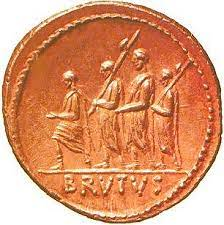 Αρχικά οι δύο Ύπατοι του επόμενου έτους ορίζονταν 
   από τους εν ενεργεία Υπάτους, με τη συναίνεση της Συγκλήτου.
Από τα μέσα του 5ου αιώνα π.Χ. οι Ύπατοι εκλέγονταν από τη
    συνέλευση του ρωμαϊκού λαού (Λοχίτιδα συνέλευση).
Και πάλι οι προηγούμενοι Ύπατοι είχαν τον πρώτο λόγο.
Οι απερχόμενοι Ύπατοι επέλεγαν και πρότειναν δύο υποψηφίους για κάθε μία θέση. 
Η Λοχίτιδα συνέλευση επέλεγε τους 2 από τους 4.
Οι απερχόμενοι Ύπατοι μπορούσαν να μην επικυρώσουν την απόφαση του λαού.
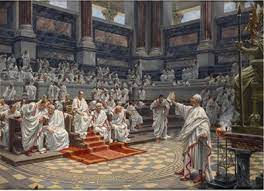 Η Σύγκλητος
Η Σύγκλητος είχε ρυθμιστικό ρόλο. Επέλεγε τους Υπάτους
    αποκλειστικά από τα μέλη της. 
Η Σύγκλητος αποτελούνταν από 300 μέλη. 
Οι μισοί προέρχονταν από την παλαιά αριστοκρατία και ονομάζονταν «πατέρες» (patres). 
Οι υπόλοιποι, οι μη αριστοκράτες, ονομάζονταν «εγγεγραμμένοι» (conscripti).
Μόνον οι αριστοκράτες (patres) είχαν κληρονομικό δικαίωμα να μετέχουν στην Σύγκλητο.
Μετά το 490 π.Χ. οι patres άρχισαν να αποκλείουν τους conscripti από την υπατεία.
Από το 450 π.Χ. μόνο μέλη των patres διεκδικούν το αξίωμα του Υπάτου.
Δημιουργία της τάξης των πατρικίων
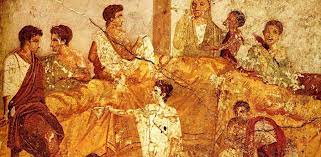 Οι πατρίκιοι ήταν τα μέλη της παλιάς αριστοκρατίας των patres.
Κυριάρχησαν σταδιακά στη Σύγκλητο, εξοβελίζοντας τους conscipti.
Κατά τα πρώτα 50 χρόνια της respublica δημιούργησαν μια κλειστή κοινωνική τάξη
Επειδή στο παρελθόν κατείχαν το υπατικό αξίωμα, είχαν το αποκλειστικό δικαίωμα να το ασκούν και στο μέλλον.
Η διαφοροποίηση των πατρικίων στηρίζεται:
Στην οικονομική και κοινωνική τους θέση 
γαιοκτησίες, μεγάλος αριθμός πελατών που είχαν υποχρέωση να τους υποστηρίζουν.
Στην κατοχή του οιωνοσκοπικού χαρίσματος.
Δύο νέα αξιώματα
Το 443 π.Χ. δημιουργήθηκε το αξίωμα των Τιμητών (censores).
Αρμοδιότητά τους ήταν η απογραφή των πολιτών και η κατάταξή τους σε μία από τις 5 τιμοκρατικές τάξεις.
Οι Τιμητές ήταν 2 και εκλέγονταν κάθε 5 χρόνια.
Το 433 δημιουργήθηκε το αξίωμα των Χιλιάρχων με υπατική εξουσία.
Αντίστοιχο με τους Υπάτους, με προτεραιότητα στη στρατιωτική ηγεσία.
Αρχικά ήταν 4, έπειτα 6. Εκλέγονταν κάθε 2 χρόνια εναλλάξ με τους Υπάτους.
Οι Τιμητές και οι Χιλίαρχοι ανήκαν στην ομάδα των υπατικών (όσοι είχαν γίνει Ύπατοι).
Η αγροτική κρίση
Οι διαρκείς πόλεμοι είχαν σοβαρές οικονομικές και κοινωνικές επιπτώσεις στον αγροτικό πληθυσμό.
Εγκατάλειψη και καταστροφή της γης.
Αναγκάζονταν να δανείζονται από τους πλούσιους με ενέχυρο το πρόσωπό τους.
Αν δεν εξοφλούσαν, γίνονταν δούλοι των δανειστών τους.
Η ανοικοδόμηση σταμάτησε, οι τεχνίτες και εργάτες έμειναν άνεργοι.
Οι προσπάθειες ορισμένων Υπάτων από τους conscripti για βελτίωση αντιμετωπίστηκαν εχθρικά από τους πατρικίους.
Η εξέγερση των πληβείων
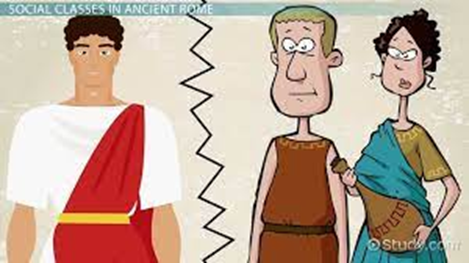 Δυσαρεστημένοι με το νέο καθεστώς ήταν:
Οι φτωχοί αγρότες, τεχνίτες, εργάτες.
Οι εύποροι που δεν ανήκαν στους ευγενείς (patres).
To 494/3 ο στρατός αρνήθηκε να πολεμήσει και αποχώρησε στο Ιερό Όρος. 
Οι εξεγερμένοι έδωσαν όρκο (με τη μορφή νόμου-lex sacrata) να παραμείνουν ενωμένοι και να εκλέξουν αρχηγούς, οι οποίοι θα τους προστάτευαν έναντι των πατρικίων.
Οι πατρίκιοι αναγκάστηκαν να συμβιβαστούν.
H εξέγερση τοy 494/3 είναι η συστατική πράξη δημιουργίας της τάξης των πληβείων ως νομικής κατηγορίας.
Η τάξη των πληβείων περιλαμβάνει:
Εύπορους πολίτες που δεν είχαν ευγενική καταγωγή και δεν ήταν πατρίκιοι 
Εξαθλιωμένους αγρότες, ακτήμονες, φτωχούς κατοίκους της πόλης.
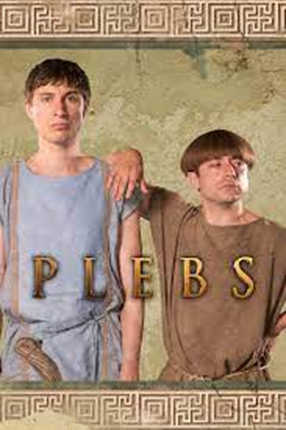 Δημιουργία της Δημαρχίας
Ο επίσημος όρκος των πληβείων περιλάμβανε τη δημιουργία του 
     αξιώματος του Δημάρχου.
Οι Δήμαρχοι (tribuni plebis) αναγνωρίστηκαν ως αρχηγοί και 
     προστάτες των πληβείων.
Οι Δήμαρχοι αρχικά ήταν δύο. Έγιναν 4 (471 π.Χ.) και τελικά 10 (457 π.Χ.). 
Οι Δήμαρχοι ασκούσαν συλλογικά την εξουσία τους (όχι εναλλάξ όπως οι Ύπατοι). Για τις πράξεις του ενός απαιτείτο η συναίνεση όλων των Δημάρχων και ήταν δυνατή η αρνησικυρία εκ μέρους εκείνου που διαφωνούσε. 
Εκλέγονταν από τη Συνέλευση των πληβείων (μετά το 473 π.Χ.).
Η εξουσία των Δημάρχων ήταν «ιερή και απαραβίαστη».
Όποιος προσβάλλει δήμαρχο τίθεται εκτός νόμου, δηλαδή ήταν επιτρεπτό να θανατωθεί από τον πρώτο τυχόντα δίχως δίκη, και ο φόνος του έμενε ατιμώρητος.
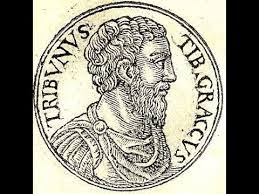 Η εξουσία των Δημάρχων
Οι Δήμαρχοι, ως αρχηγοί των πληβείων και όχι ηγέτες όλου του ρωμαϊκού λαού, δεν είχαν ούτε imperium ούτε δικαίωμα λήψης οιωνών.
Όμως λόγω του ιερού και απαραβίαστου του προσώπου τους, μπορούσαν να εμποδίσουν πράξεις των Υπάτων.
Οι Δήμαρχοι είχαν την εξουσία να παρέχουν βοήθεια σε κάθε πολίτη που απειλούνταν από μια ενέργεια του Υπάτου ή άλλου άρχοντα, ασκώντας παρεμπόδιση της ενέργειας (intercessio).
Ιntercessio ήταν η δυνατότητα του Δημάρχου να εμποδίσει κάθε κυριαρχική πράξη άσκησης του imperium, είτε εκ των προτέρων απαγορεύοντας τη διενέργεια της πράξης είτε εκ των υστέρων ανακόπτοντάς την.
Η εξουσία των Δημάρχων
Οι Δήμαρχοι χρησιμοποιούσαν την παρεμπόδιση των θεσμικών πράξεων των αρχόντων (intercessio) κατά βούληση, δίχως αιτιολογία, ακόμη και εάν οι ενέργειες των αρχόντων δεν ήταν παράνομες. 
Ενώ οι Δήμαρχοι εμπόδιζαν τις πράξεις των Υπάτων, οι Ύπατοι δεν μπορούσαν να ασκήσουν καταναγκασμό επί των Δημάρχων.
Οι Δήμαρχοι παρέμεναν διαρκώς στην πόλη και βρίσκονταν πάντα στην υπηρεσία των πληβείων.
Η παρέμβασή τους ήταν στο πεδίο του αστικού imperium του Υπάτου.
Περιοριζόταν σε ακτίνα ενός μιλίου γύρω από την πόλη.
Η Συνέλευση των πληβείων
Το 473 π.Χ. ιδρύθηκε η Συνέλευση των πληβείων (concilia plebis).
Ο νόμος με τον οποίο ιδρύθηκε ήταν η Lex Publilia Voleronis.
Οργανώθηκε με βάση όχι τους λόχους, αλλά τις 25 εδαφικές φυλές.
Στη Συνέλευση των πληβείων μπορούσε να συμμετάσχει κάθε πολίτης άνω των 17, πληβείος ή ακόμη και πατρίκιος.
Οι αποφάσεις της Συνέλευσης των πληβείων δεν είχαν ισχύ νόμου, όπως οι leges των Συνελεύσεων του ρωμαϊκού λαού (μέχρι το 289 π.Χ.).
Οι Δήμαρχοι συγκαλούσαν τη Συνέλευση, προέδρευαν και υπέβαλλαν προτάσεις για ψήφιση. 
Οι αρμοδιότητες της Συνέλευσης των πληβείων ήταν: 
να εκλέγει τους Δημάρχους, τους πληβειακούς Αγορανόμους, 
να εκδίδει τα ψηφίσματα (plebiscita).
Τα ψηφίσματα της Συνέλευσης των πληβείων
Οι αποφάσεις της Συνέλευσης των πληβείων (plebiscita) ήταν υποχρεωτικές για τους πληβείους, αλλά μόνον γι’ αυτούς.
Tα ψηφίσματα των πληβείων ήταν ένα μέσο πίεσης απέναντι στους άρχοντες και στη Σύγκλητο. 
Πολλές φορές προκαλούσαν την έκδοση δόγματος της Συγκλήτου ή και νόμου της Λοχίτιδας συνέλευσης, που ικανοποιούσαν τα αιτήματά τους.
Το 289/6 π.Χ. έγινε η εξίσωση των αποφάσεων των συνελεύσεων των πληβείων με τους νόμους (leges) που ψηφίζονταν στις Συνελεύσεις του ρωμαϊκού λαού (Λοχίτιδα και Φυλέτιδα).
Ο νόμος με τον οποίο εξισώθηκαν ήταν η Lex Hortensia de Plebiscitis.
Το αίτημα για γραπτή νομοθεσία
Μετά την κατάλυση της βασιλείας, το δίκαιο που εφαρμόζουν οι Ύπατοι είναι άγραφο και εθιμικό. 
Την αποκλειστική γνώση και ερμηνεία του έχουν οι Ποντίφικες, ένα προνόμιο που δεν θέλουν να μοιραστούν με τους Πληβείους. 
Οι πληβείοι δυσανασχετούν για τις αυθαιρεσίες των Υπάτων και τη μεροληψία υπέρ των Πατρικίων κατά την απονομή της δικαιοσύνης.
Διεκδικούν την καταγραφή του δικαίου, την οριοθέτηση της εξουσίας (imperium) των Υπάτων, την αποσαφήνιση των προϋποθέσεων προσφυγής στη δικαιοσύνη.
Ο Δωδεκάδελτος Νόμος, 451/0
Το 462 π.Χ. οι πληβείοι απαιτούν γραπτούς νόμους δια του δημάρχου Terentilius Arsa.
Αποτέλεσμα ήταν η δημιουργία του Δωδεκάδελτου νόμου που άρχισε να εκπονείται το 451/0.
Ο Δωδεκάδελτος Νόμος ήταν προϊόν της πάλης των πληβείων έναντι των προνομιούχων πατρικίων.
Στόχος ήταν περιορισμός του υπατικού Imperium μέσω του γραπτού νόμου (lex).
Είναι το πρώτο ορόσημο της ιστορίας του Ρωμαϊκού Δικαίου και σημαντική κατάκτηση των Πληβείων.
Η Δεκανδρία (Decemviri legibus scribundis)
Ανατίθεται σε επιτροπή η μελέτη των νομοθεσιών της Αθήνας (Σόλωνα) και της Μεγάλης Ελλάδας.
Το 451 π.Χ. η Λοχίτις συνέλευση (comitia centuriata) ορίζει για ένα χρόνο δέκα έκτακτους άρχοντες, πατρικίους, στους οποίους ανατίθεται η σύνταξη του κώδικα.
Οι Δέκα Άρχοντες (Decemviri) έχουν το υπατικό imperium και ασκούν όλες τις λοιπές εξουσίες.
Όλες οι άλλες αρχές αναστέλλονται.
Συντάσσουν δέκα πίνακες (δέλτους) με διατάξεις.
Υπάρχουν ελλείψεις, ορίζεται νέα δεκαμελής επιτροπή, από πατρικίους και πληβείους, που συντάσσει δύο ακόμα Δέλτους.
Το νομοθέτημα ψηφίζεται από τη Λοχίτιδα συνέλευση. 
Δημοσιεύεται το 449/8 π.Χ. στην Αγορά (Forum Romanum).
Oι 2 τελευταίες Δέλτοι
Προϊόν διαπραγματεύσεων και συμβιβασμού μεταξύ πατρικίων και πληβείων.
Αναγνωρίζεται στους πληβείους το δικαίωμα του συνέρχεσθαι σε συνελεύσεις.
Απαγορεύεται ο γάμος μεταξύ πατρικίων και πληβείων.
Καταργείται η ποινική δικαιοδοσία των υπάτων: Απαγορεύεται η εκτέλεση της θανατικής ποινής χωρίς δικαστική απόφαση της Λοχίτιδας συνέλευσης.
Αναγνωρίζεται το δικαίωμα προσφυγής στην κρίση του λαού όσων καταδικάσθηκαν από άρχοντες:
Προσφυγή στη Λοχίτιδα συνέλευση για βαριές ποινές, στην Φυλέτιδα για ελαφρότερες.
O πάτρωνας (patronus) που δεν συνδράμει τον πελάτη του (cliens) απειλείται με αρές (κατάρες).
Το περιεχόμενο του Δωδεκάδελτου Νόμου
Δεν έχει διασωθεί, είναι γνωστό τμηματικά από άλλους συγγραφείς.
Δικονομικές διατάξεις:
Περιέχει κατάλογο όλων των νόμιμων αγωγών.
Ρυθμίζει τα στάδια της δίκης: κλήτευση του αντιδίκου, προδικασία, κυρίως δίκη, αποδεικτικά μέσα, έκδοση δικαστικής απόφασης, εκτέλεση.
Αγωγές κληρονομικές, εμπράγματες, για ιδιωτικά αδικήματα,δημόσια αδικήματα.
Διατάξεις οικογενειακού δικαίου.
Ενοχικού δικαίου (δανεισμός με ενέχυρο το σώμα).
Θρησκευτικού δικαίου (κηδείες, απαγόρευση ταφής στην πόλη).
Σχέσεις πάτρωνα και πελάτη.
Ο Ναός του Κρόνου (Saturn ), (498 π.Χ.), από τους παλαιότερους της ρωμαϊκής Αγοράς (Forum Fomanum). Δίπλα σε αυτόν υπάρχουν τα ερείπια του βήματος των ρητόρων (rostra), επί του οποίου είχε αναρτηθεί ο Δωδεκάδελτος.
Οι Βαλέριοι Οράτιοι Νόμοι 449 π.Χ.
Οι ύπατοι του 449, Λ. Βαλέριος και Μ. Οράτιος θεσπίζουν νόμους υπέρ των πληβείων:
Αναγνωρίζεται νομοθετικά η δημαρχική ασυλία 
Όποιος βλάπτει τους δημάρχους θανατώνεται και η περιουσία του δημεύεται
Αναγνωρίζονται επίσημα τα ψηφίσματα της συνέλευσης των πληβείων (plebiscita)
Θα εξισωθούν με τους νόμους των συνελεύσεων του λαού (leges) το 286 π.Χ., με την lex Hortensia
Απαγορεύεται ο ορισμός άρχοντα που οι αποφάσεις του δεν υπόκεινται στην προσφυγή στο λαό
Αναγνωρίζεται επίσημα το δικαίωμα του δημάρχου να εισάγει για εκδίκαση στη συνέλευση του λαού τις υποθέσεις στις οποίες ο ύπατος επέβαλε θανατική ποινή.
Οι Λικίνιοι-Σέξτιοι νόμοι
Το 377 π.Χ. οι Δήμαρχοι Γ. Λικίνιος και Λ. Σέξτιος με το δικαίωμα της intercessio, με το οποίο μπορούσαν να απαγορεύσουν οποιαδήποτε πράξη άσκησης του imperium, απαγόρευσαν στους Υπάτους να συγκαλέσουν τη Λοχίτιδα συνέλευση για την εκλογή Υπάτων.
Οι ίδιοι δήμαρχοι εκλέγονταν επί 10 χρόνια, και συνέχισαν την απαγόρευση εκλογής Υπάτων.
Αποτέλεσμα της πίεσης ήταν οι Λικίνιοι-Σέξτιοι νόμοι που όριζαν:
Μείωση των χρεών των πληβείων και παράταση του χρόνου εξόφλησης των οφειλών τους.
Ανώτατο όριο κατοχής γης και διανομή τμήματος δημόσιας γης (ager publicus) στους πληβείους.
Ο ένας από τους δύο Υπάτους να είναι πληβείος.
Η Ποπλίλια νομοθεσία
Το 339 ο δικτάτορας Κ. Ποπλίλιος έφερε στη Λοχίτιδα συνέλευση δέσμη μέτρων, που ψηφίστηκαν.
Καταργήθηκε η εκ των υστέρων επικύρωση των νόμων από τη Σύγκλητο (auctoritas).
Η Σύγκλητος ανέλαβε την προετοιμασία του νομοσχεδίου πριν πάει στη συνέλευση του λαού.
Ορίστηκε ότι ο ένας από τους δύο Τιμητές έπρεπε να είναι πληβείος.
Κατάργηση της δουλείας για χρέη
Ο θεσμός του δανεισμού με ενέχυρο το σώμα του οφειλέτη, που οδηγούσε σε υποδούλωση του οφειλέτη στον δανειστή σε περίπτωση μη εξόφλησης, είχε αποκτήσει νομοθετική κάλυψη με τον Δωδεκάδελτο νόμο.
Το 326 (313) π.Χ. με τον Παιτέλιο-Παπίριο Νόμο (Lex Poetelia Papiria de nexis), απαγορεύθηκε η υποδούλωση του οφειλέτη.
Ο νόμος διατήρησε το δικαίωμα σωματικού καταναγκασμού.
Η εξίσωση των ψηφισμάτων των πληβείων με τους νόμους
Το 287/6, μια ακόμη αποχώρηση των πληβείων, ανάγκασε τον δικτάτορα Ορτένσιο να φέρει στη λοχίτιδα συνέλευση ένα νόμο που εξίσωνε τα πληβειακά όργανα με τα όργανα της ρωμαϊκής πολιτείας.
Με τον Ορτένσιο Νόμο (Lex Hortensia de Plebiscitis), έγινε η εξίσωση αποφάσεων των συνελεύσεων των πληβείων (plebiscita) με τους νόμους που ψηφίζονται στα comitia (leges).
Ήταν η τελευταία πράξη της πάλης πατρικίων και πληβείων.
Με αυτήν επήλθε η πλήρης εξίσωση των δύο τάξεων.
Συγκλητικοί και ιππείς
Από τα τέλη του 3ου αιώνα π.Χ. η ρωμαϊκή αριστοκρατία διαχωρίστηκε σε δύο τάξεις: Συγκλητικοί και Ιππείς.
Το 218 π.Χ. απαγορεύτηκε στους Συγκλητικούς να ασχολούνται με κερδοσκοπικές δραστηριότητες, με τον Κλαύδιο νόμο (lex Claudia).
Από τότε οι Ιππείς ασχολούνται αποκλειστικά με τις οικονομικές δραστηριότητες:
Ναυτιλιακές επιχειρήσεις
Τραπεζικές ασχολίες
Μεγάλο εμπόριο
Εκμίσθωση κρατικών εσόδων (π.χ. φόρων).
Κατακτήσεις και επέκταση της Ρώμης
Από τα μέσα του 4ου αιώνα π.Χ. η Ρώμη κατακτά το Λάτιο και επεκτείνεται σε όλη την ιταλική χερσόνησο.
Δημιουργούνται ρωμαϊκές αποικίες, λατινικές αποικίες και συμμαχικές πόλεις.
Με τους Καρχηδονιακούς πολέμους (264-146 π.Χ). Η Ρώμη κατακτά τη Σαρδηνία, την Κορσική, την Ισπανία και την Καρχηδόνα.
Με τους Μακεδονικούς πολέμους κατακτά τη Μακεδονία και την Ήπειρο (168 π.Χ.)
Το 146 π.Χ. κατακτά τη νότια Ελλάδα.
Δημιουργούνται οι επαρχίες, που προσαρτώνται στη ρωμαϊκή αυτοκρατορία.
Διοικούνται από Ρωμαίο διοικητή με imperium.
Η δημιουργία της νέας αριστοκρατίας
Με το διαχωρισμό των συγκλητικών από τους ιππείς, η ενασχόληση με την πολιτική έλαβε επαγγελματικό χαρακτήρα.
Δημιουργήθηκε η νέα αριστοκρατία των Υπατικών (nobilitas), που αποτελούνταν από οικογένειες που ένα μέλος τους είχε γίνει Ύπατος.
Περιλάμβανε πατρικίους και πληβείους.
Η διάκριση μεταξύ πατρικίων και πληβείων έχασε το νόημά της.
Δημιουργήθηκε όμως νέα διάκριση, μεταξύ της nobilitas των Υπατικών και του λοιπού λαού.